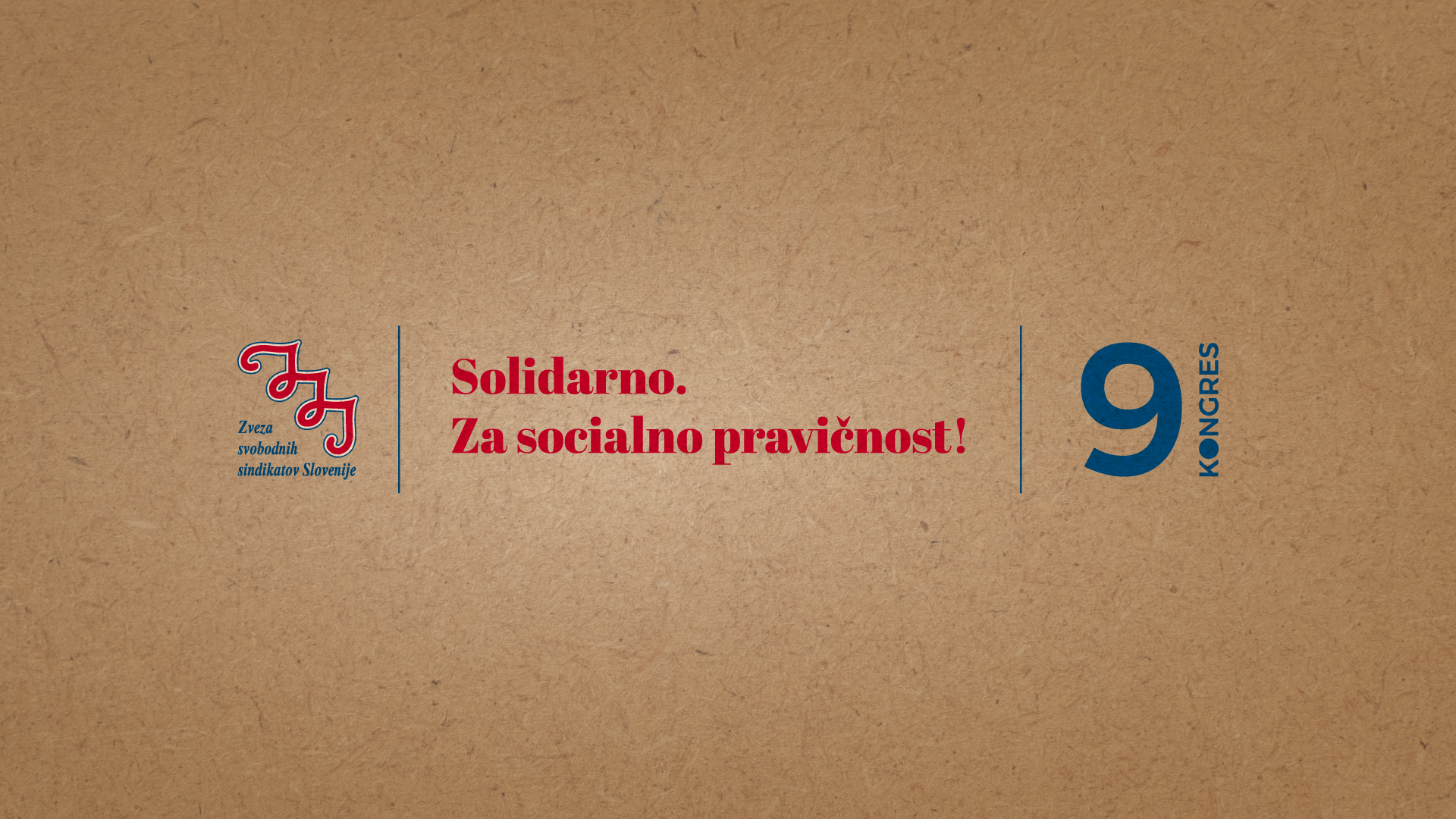 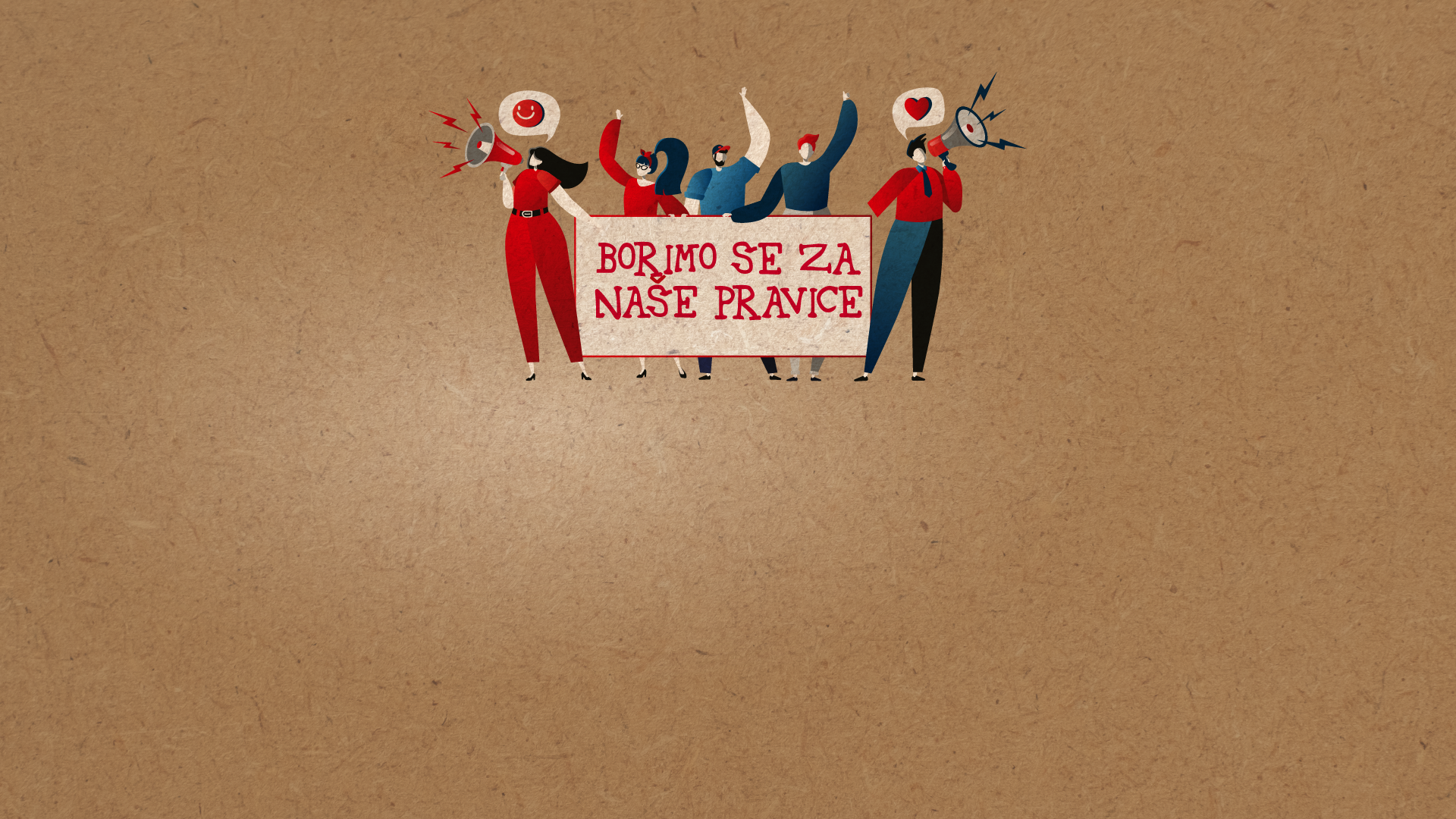 Programske usmeritve ZSSS2022-2027
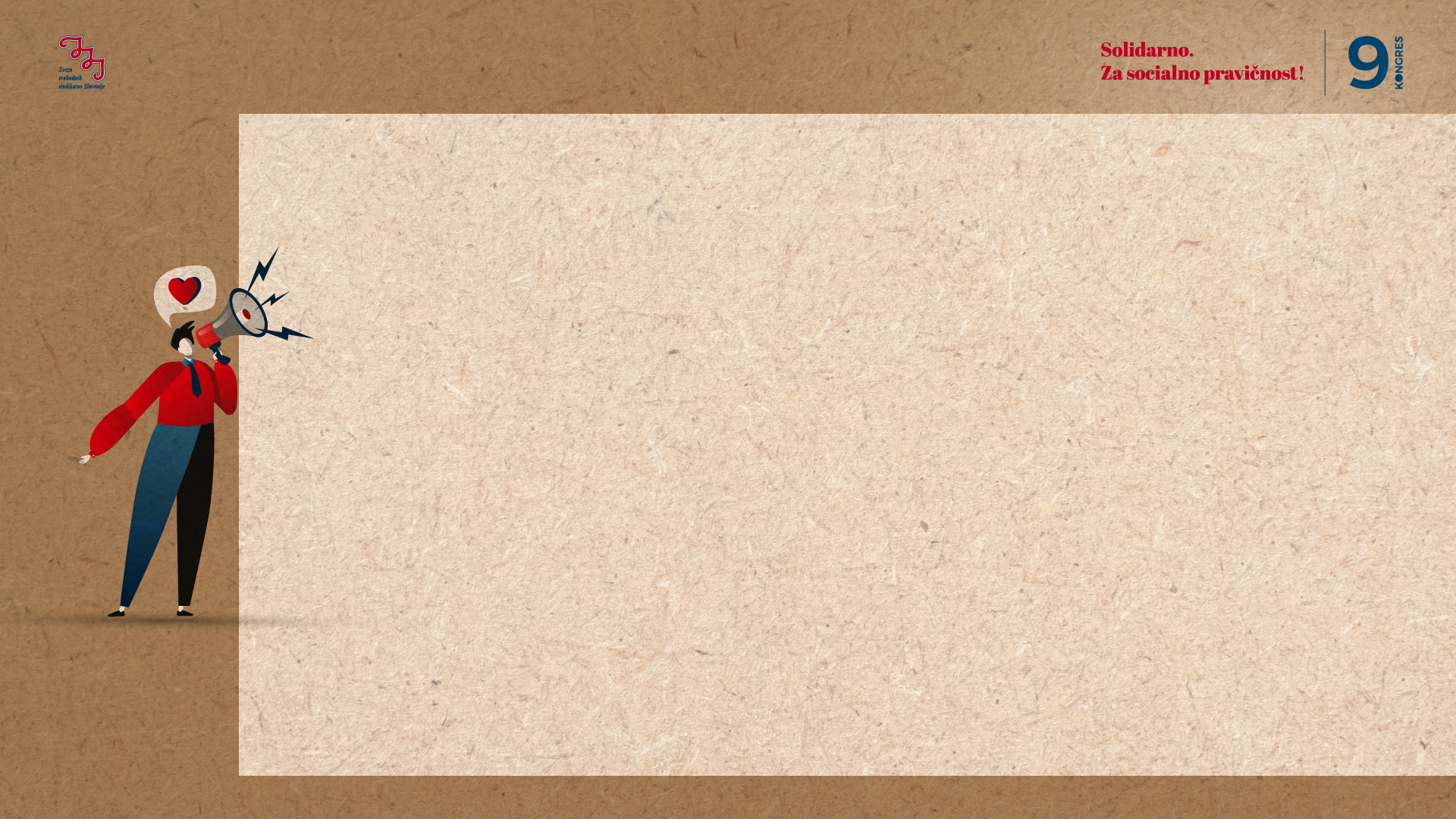 POSLANSTVO
Prizadevali si bomo za nenehno izboljševanje gmotnega in socialnega položaja delavcev, mladih in  upokojencev, za dostojne delovne pogoje, dostojne plače in dostojne pokojnine, kakovostno in dostopno javno zdravstvo, socialno varstvo, izobraževanje in vsem dostopno kulturo. Poleg tega si bomo prizadevali za izboljšanje položaja brezposelnih in mladih ter varovanje njihovih pravic na trgu dela. Razvijali in krepili bomo strokovne službe in vlagali v znanje z namenom strokovne in učinkovite podpore sindikalnim aktivistom na terenu ter sindikatom, članom ZSSS, ter učinkovitega zastopanja delavskih interesov v socialnem dialogu z delodajalci in državnimi organi.
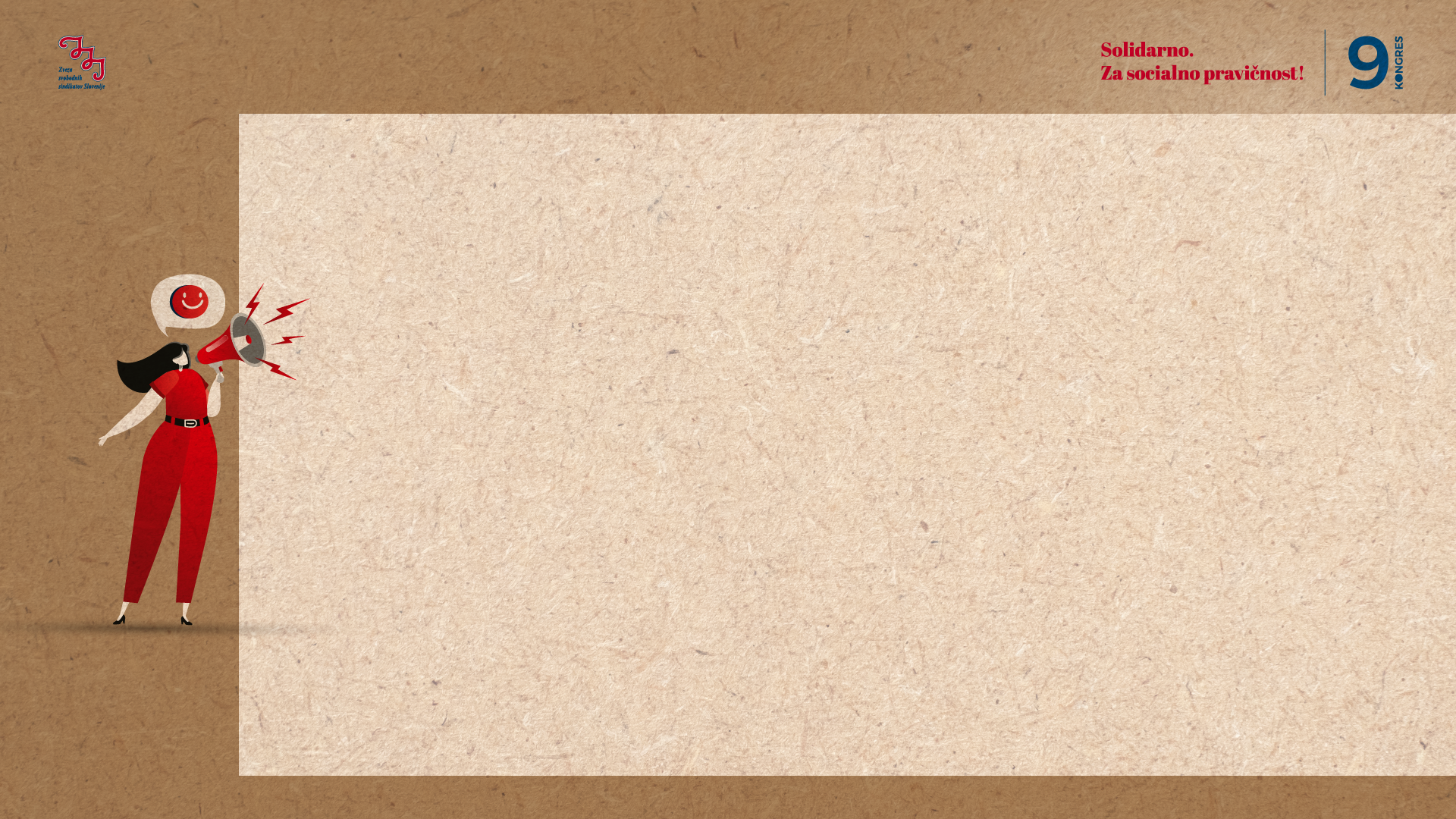 VIZIJA
Aktivnosti ZSSS in njenih teritorialnih oblik organiziranosti temeljijo na krepitvi funkcije najmočnejšega predstavnika in zagovornika pravic delavcev, brezposelnih in upokojencev v državi. Gradili bomo bolj  humano družbo, kjer interesi kapitala ne bodo prevladovali nad interesi ljudi. Svojo pogajalsko in akcijsko moč bomo povečevali z visoko strokovnostjo strokovnih služb ZSSS in regijske mreže, aktivnostmi za novo včlanjevanje, zagotavljanjem reprezentativnosti članov ZSSS ter pravočasnim informiranjem in aktiviranjem članstva.
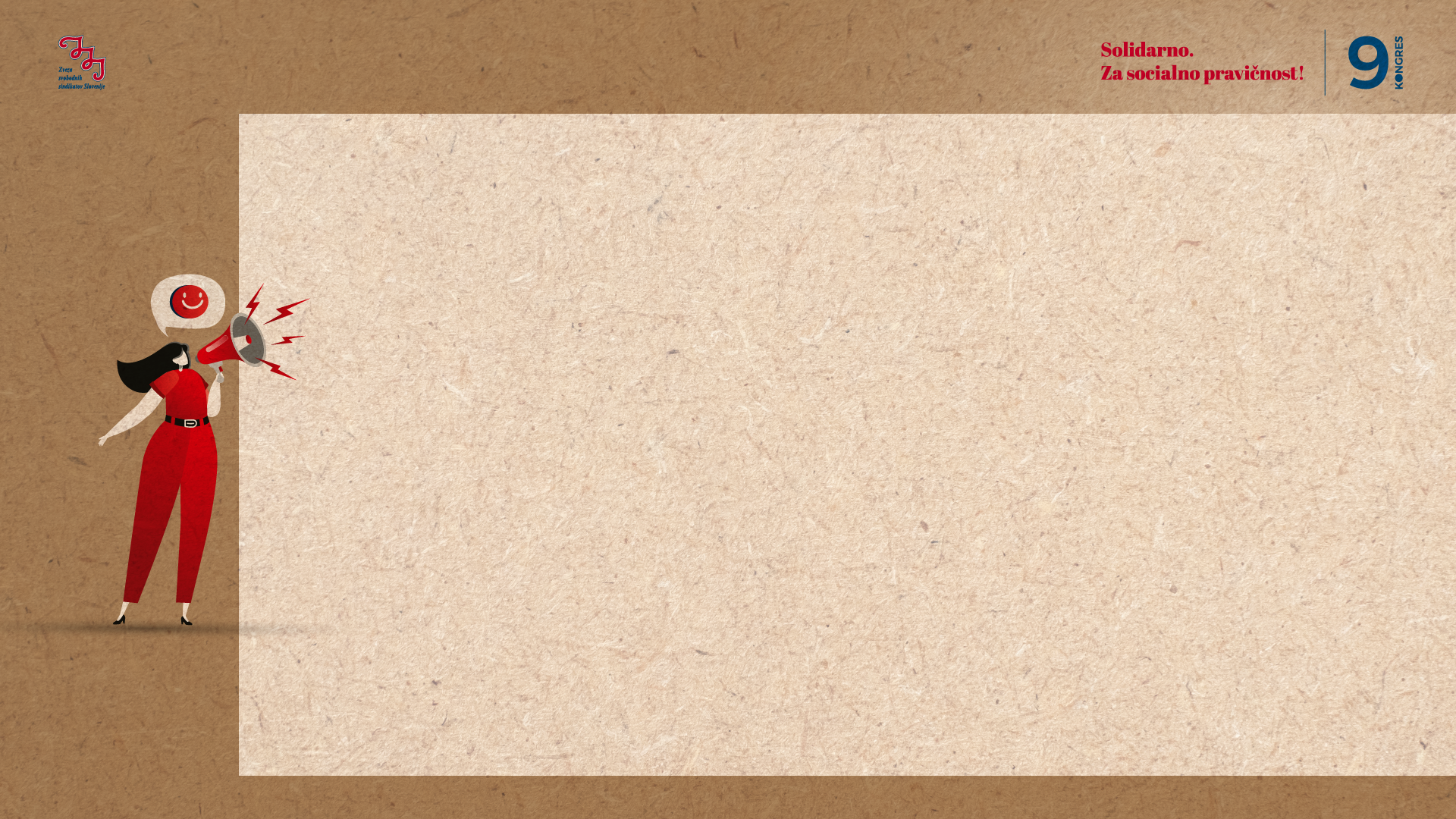 PROGRAMSKE USMERITVE NA PODROČJIH NAŠEGA DELOVANJA
Trg dela
Okolje in zelena delovna mesta
Politika in sistem prejemkov
Gospodarska politika
Socialna politika, zdravstvo, pokojninsko in inv. zavarovanje
Socialni dialog
Varnost in zdravje pri delu
Enake možnosti
Migranti
Socialno varstvo
Izobraževanje in usposabljanje
Projekti
Informiranje in komuniciranje
Digitalizacija
Organiziranost ZSSS in TO, mednarodno sodelovanje
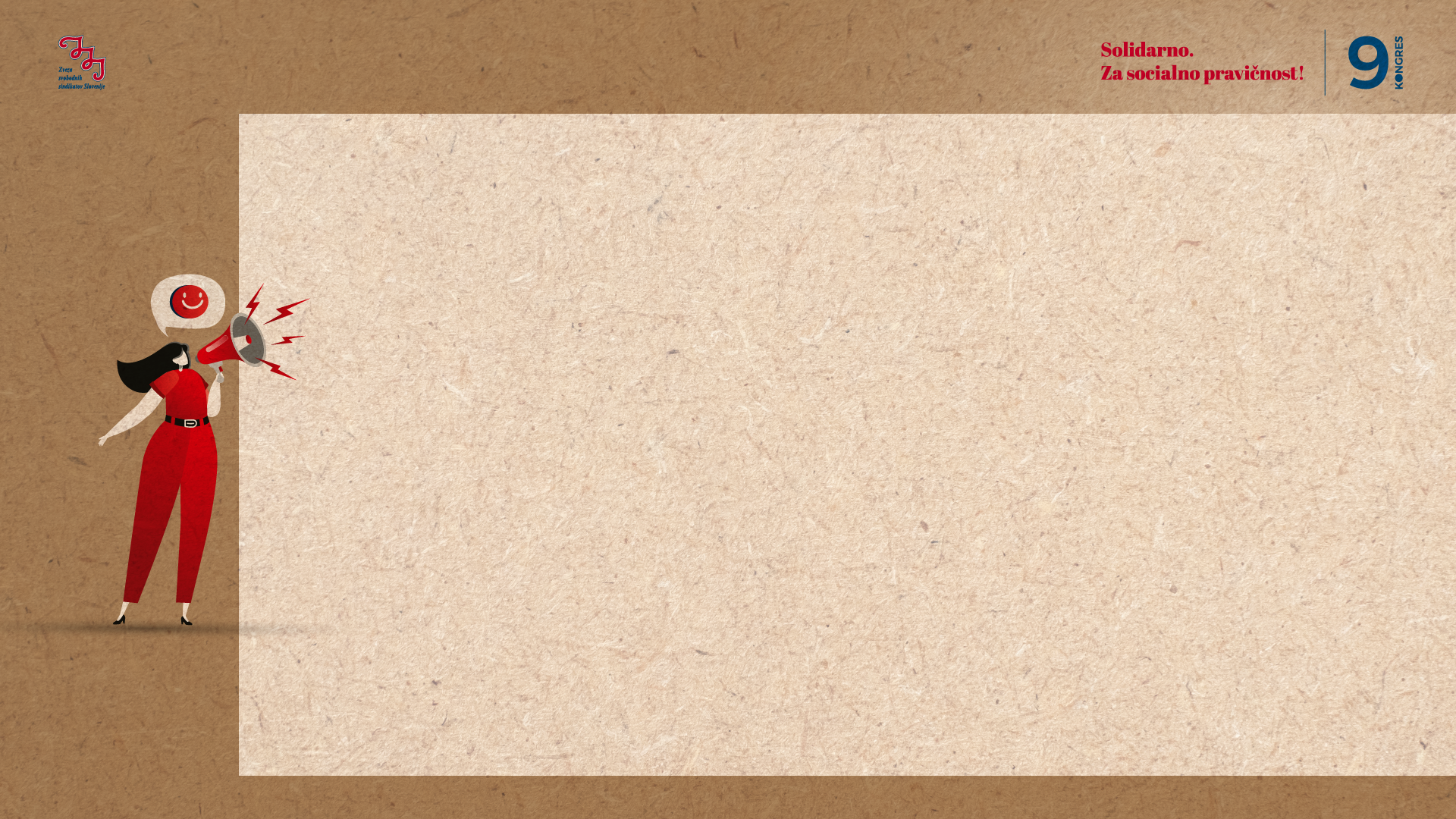 TRG DELA 1.
Kakovostna, dostojna, varna, ustrezno plačana delovna mesta
Nove oblike dela (digitalizacija, platformno delo ….)
Rešitve v tripartitnem in bipartitnem dialogu
Stalni organ za spremljanje dogajanj na trgu dela
Permanentno izobraževanje (dvig digitalne pismenosti)
Spodbude za usposabljanje, mentorske sheme, delitev del. mesta …
Sprejem Bele knjige o prihodnosti dela in socialni varnosti
Javna služba za zaposlovanje
Večja vloga sindikatov pri izobraževanju
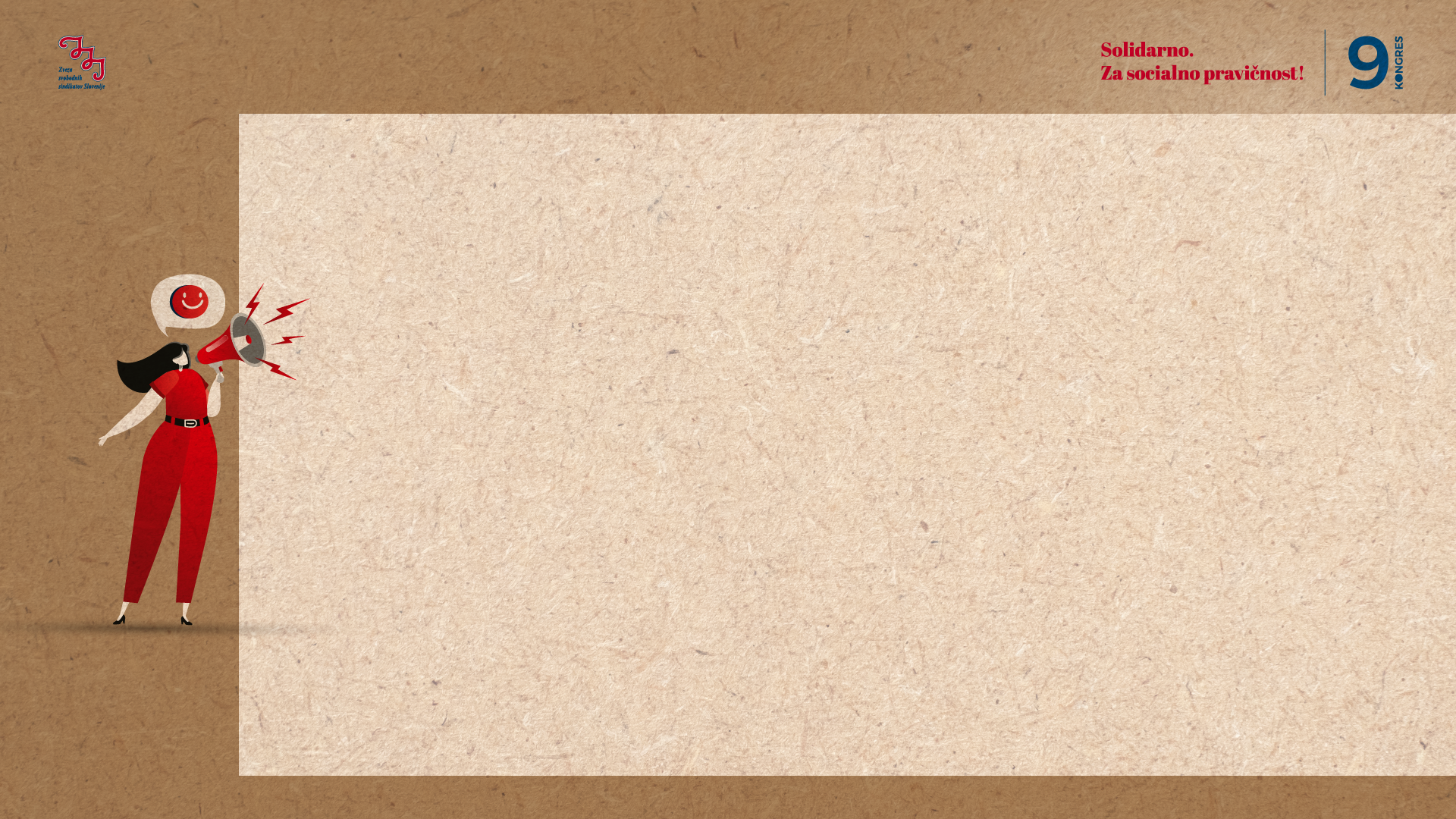 TRG DELA 2.
Spremembe na področju agencijskega dela, samozaposlenih, napotenih delavcev
Enake pravice ne glede na obliko dela
Pravica do odklopa
Delovni čas
Prijazno delovno okolje za starejše
Zmanjševanje prekarnosti, zlasti med mladimi
Poostren nadzor
Vajeništvo in praktično usposabljanje
Inšpektorat za delo, prepoved opravljanja dejavnosti
Javno dostopen seznam kršilcev
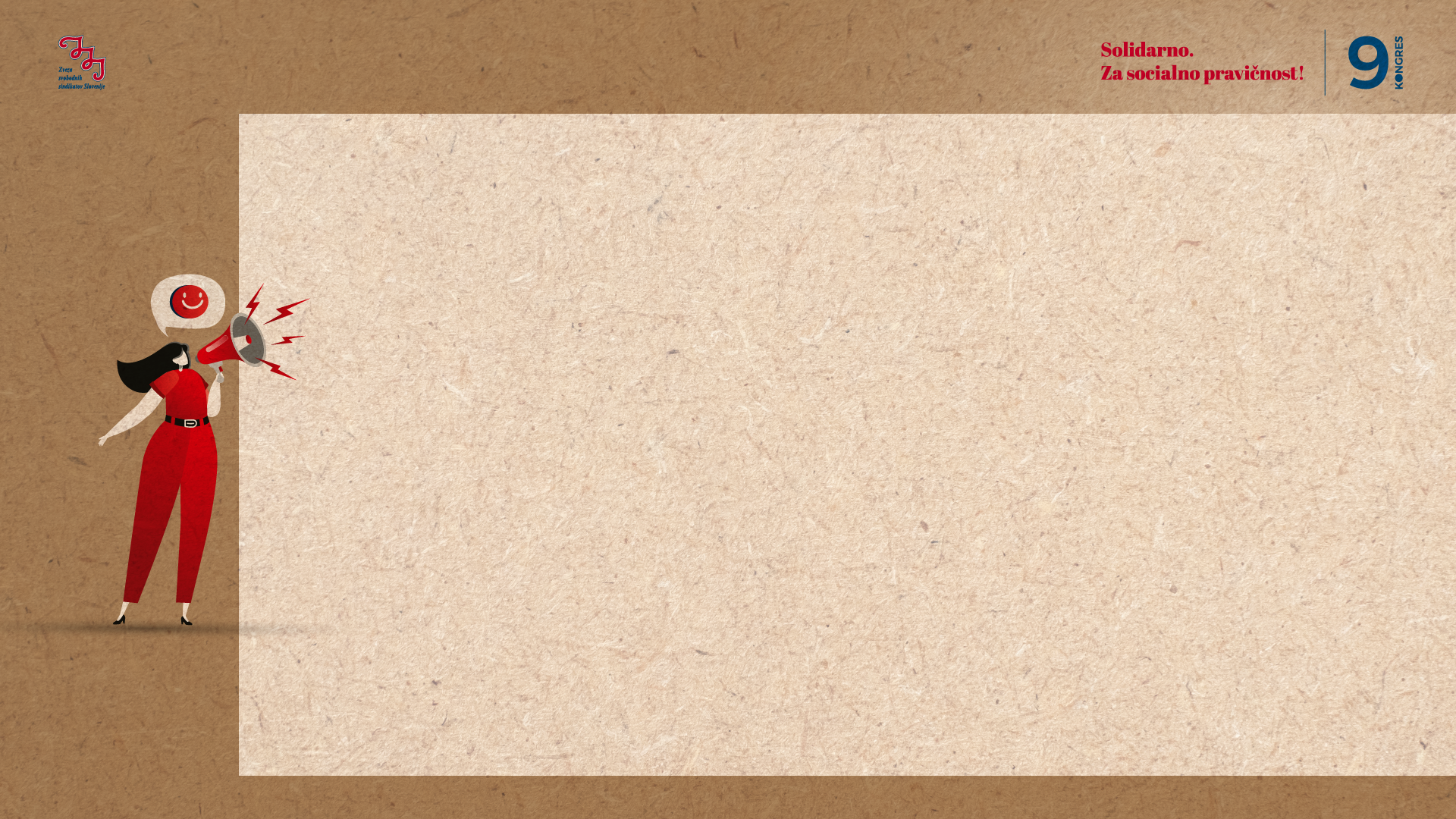 OKOLJE IN ZELENA DELOVNA MESTA
Povezovanje delavskih in okolijskih tem
Oblikovanje konkretnih ukrepov
Pošten prehod
Pravočasna priprava na nova delovna mesta in tehnologije
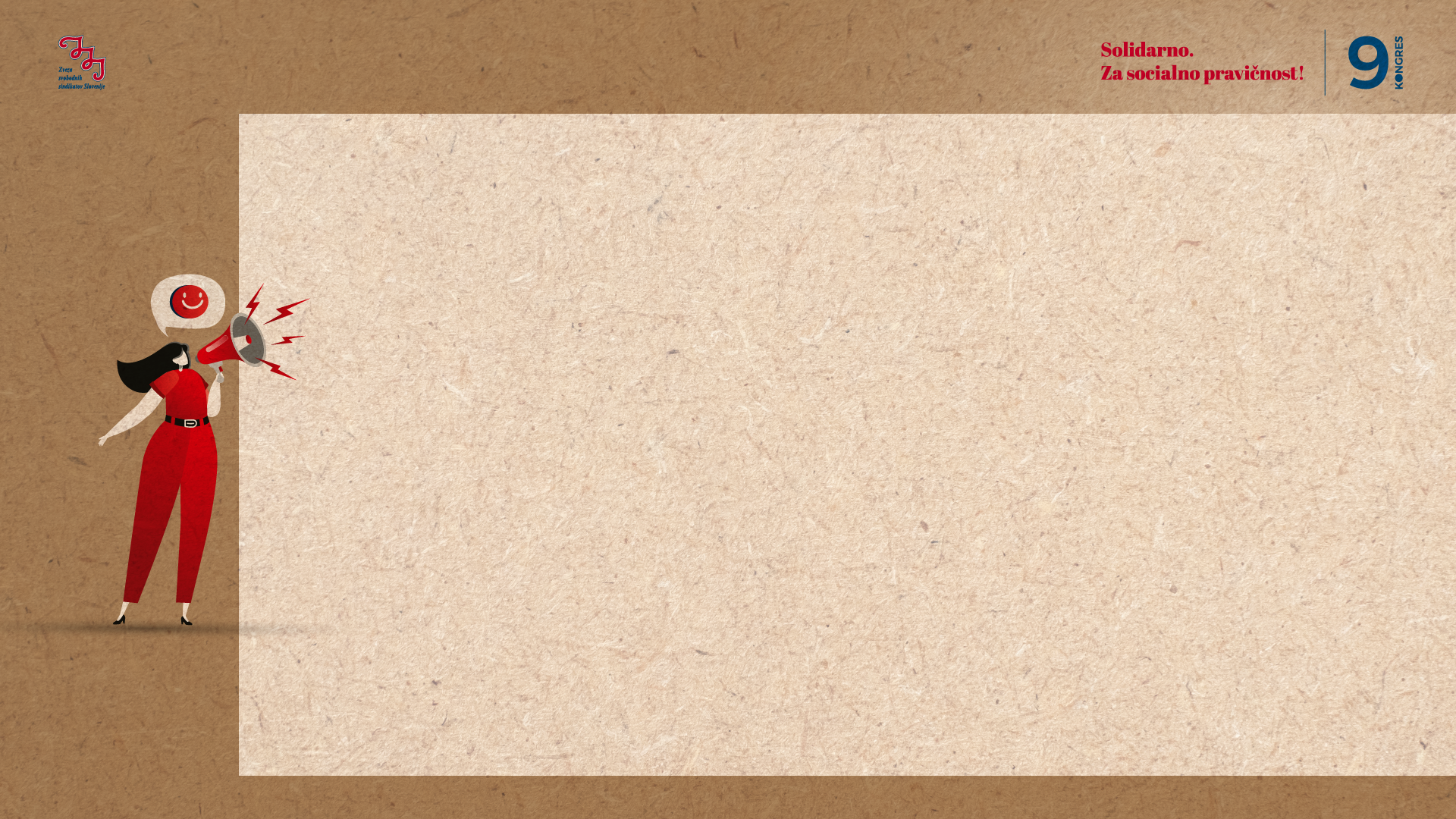 PLAČE IN DRUGI PREJEMKI, GOSPODARSKA POLITIKA
Oblikovanje novega plačnega modela, SKPg
Rast vseh plač/minimalna plača
Reden izračun minimalnih življenjskih stroškov
Razvoj ekonomske demokracije (participacija pri uspešnem poslovanju)
Enotni plačni sistem za javni in zasebni sektor
Spremljanje podatkov, analize, 
Izdajanje plačnega priročnika in sindikalnih list
Pravičnejše razmerje med davčno obremenitvijo dohodkov od dela, plač in drugih prejemkov iz delovnega razmerja ter davčno obremenitvijo kapitala, večja davčna obremenitev nepremičnin
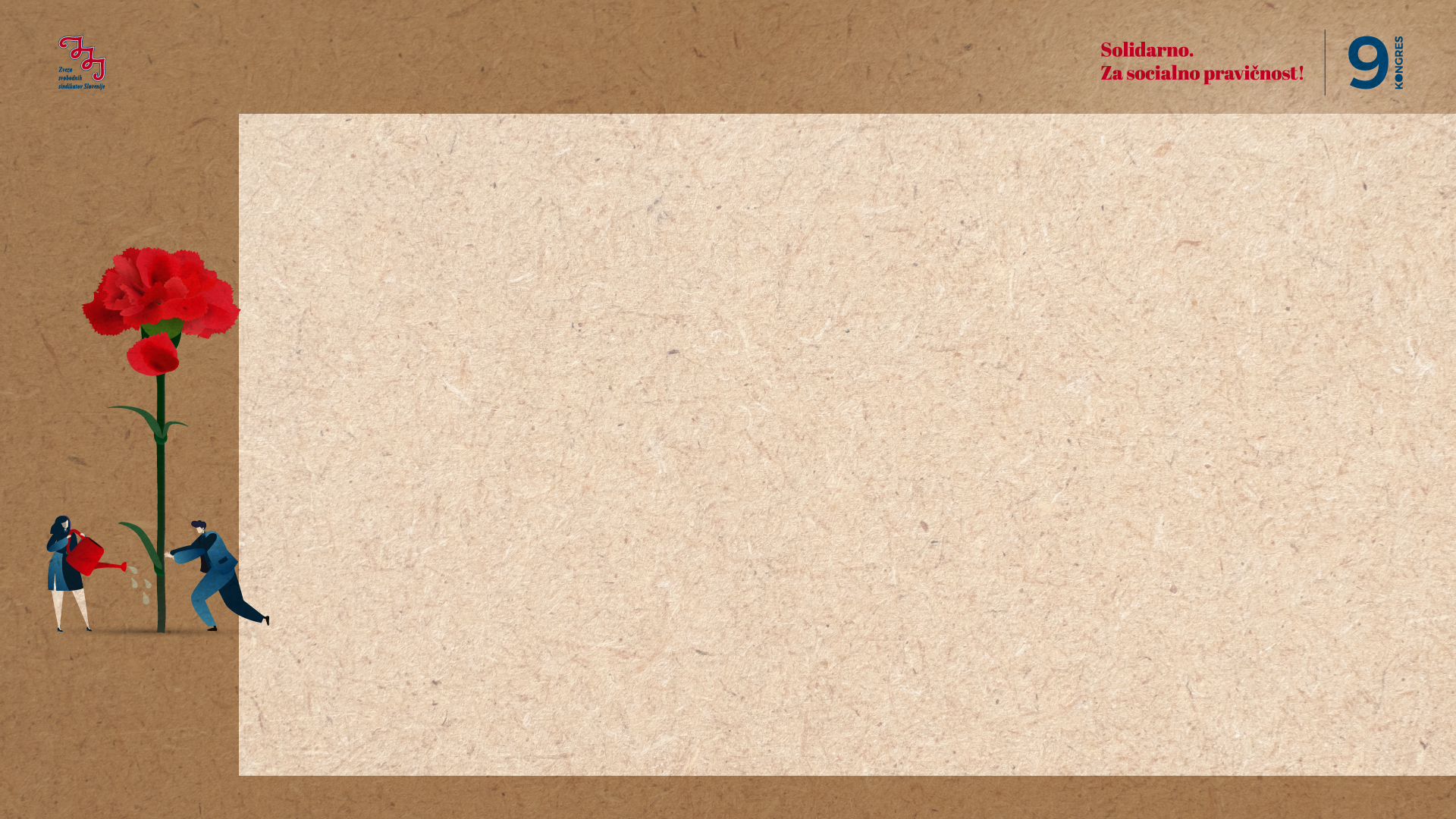 spremembe na področju prispevkov za socialno varnost v smeri uravnoteženega razmerja med vplačanimi prispevki delavca in delodajalca
spremembe na področju obdavčitve, ki bodo zagotavljale, da bo davčni sistem ekonomsko učinkovit in namenjen blagostanju državljank in državljanov 
gospodarska politika, ki bo konkurenčnost gradila z ustvarjanjem višje 
      dodane vrednosti in ki bo spodbujala razvoj kakovostnih delovnih mest,
trajnostni razvoj, ki bo temeljil na socialni stabilnosti, zagotavljal pravično medgeneracijsko solidarnost in odgovornost, tehnološki razvoj ter varstvo okolja,
uveljavitev družbene odgovornosti podjetij
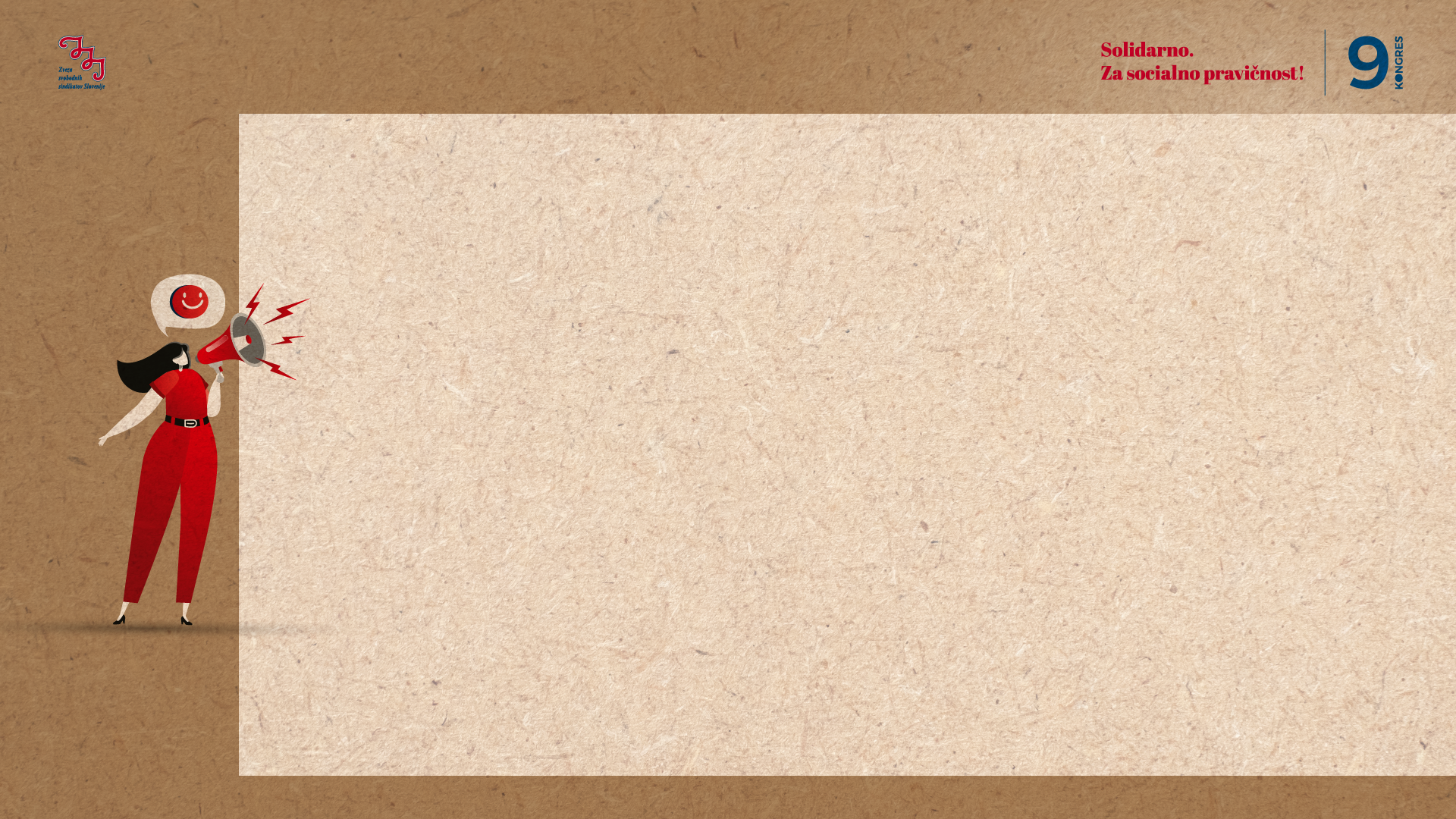 SOCIALNA POLITIKA, ZDRAVSTVO, PIZ
Obramba socialne države (vsa zavarovanja, solidarnost)
Vključitev v izobraževalni sistem
Soglasje sindikatov pri spremembah
Sodelovanje pri upravljanju blagajn
Izenačitev prispevkov delavcev in delodajalcev
Primeren demografski sklad, novi viri
Sklenitev socialnega sporazuma za sistemske rešitve
Reforma invalidskega zavarovanja
Revizija seznama delovnih mest- poklicno zavarovanje
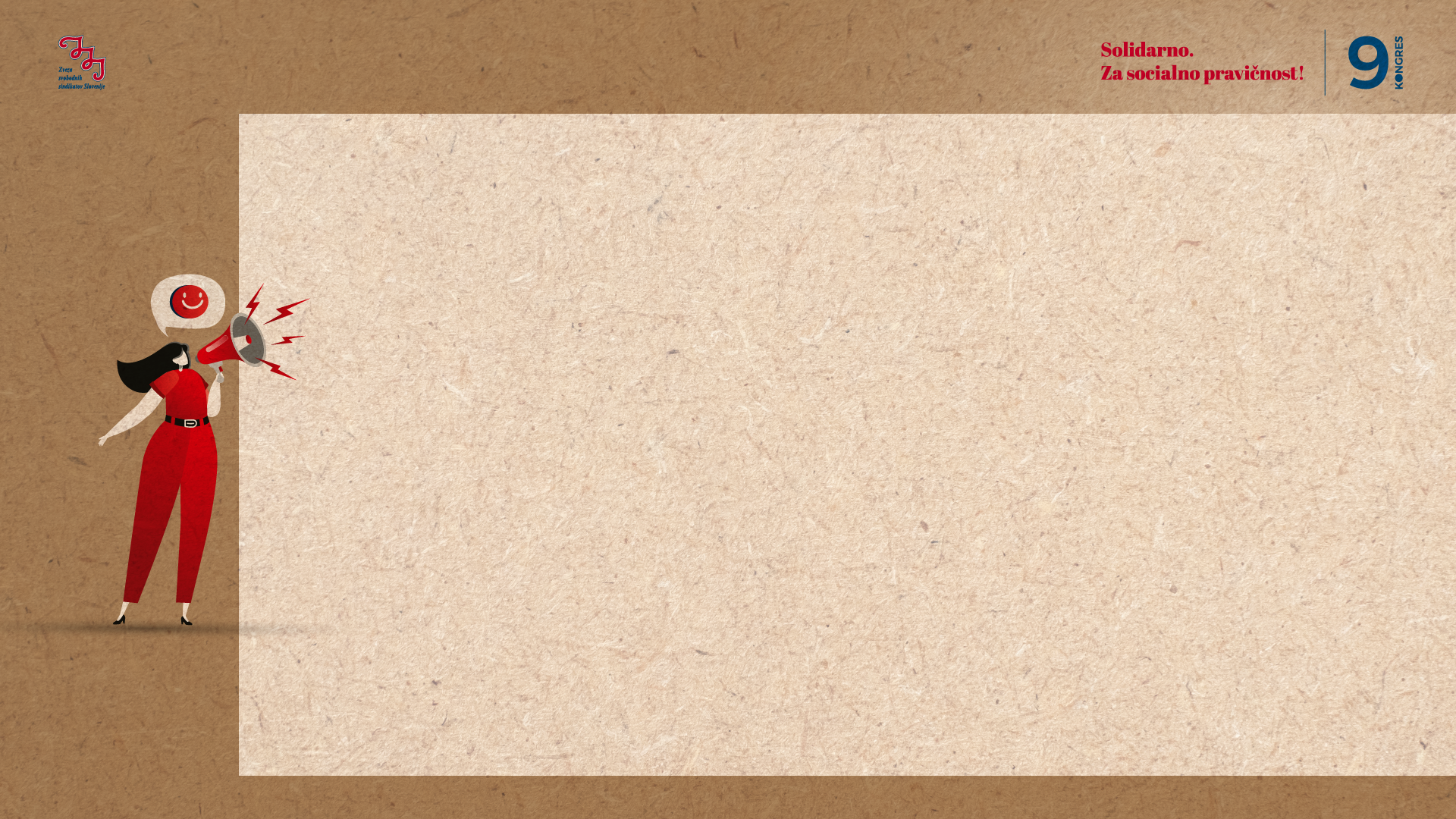 MIGRACIJE
Pomanjkanje delavcev – 200.000 dovoljenj!
Krepitev sodelovanja s sindikati držav izvora
Odprava socialnega ‚dampinga‘
Preprečevanje hudih kršitev
Organiziranje delavcev 
Zakonodaja
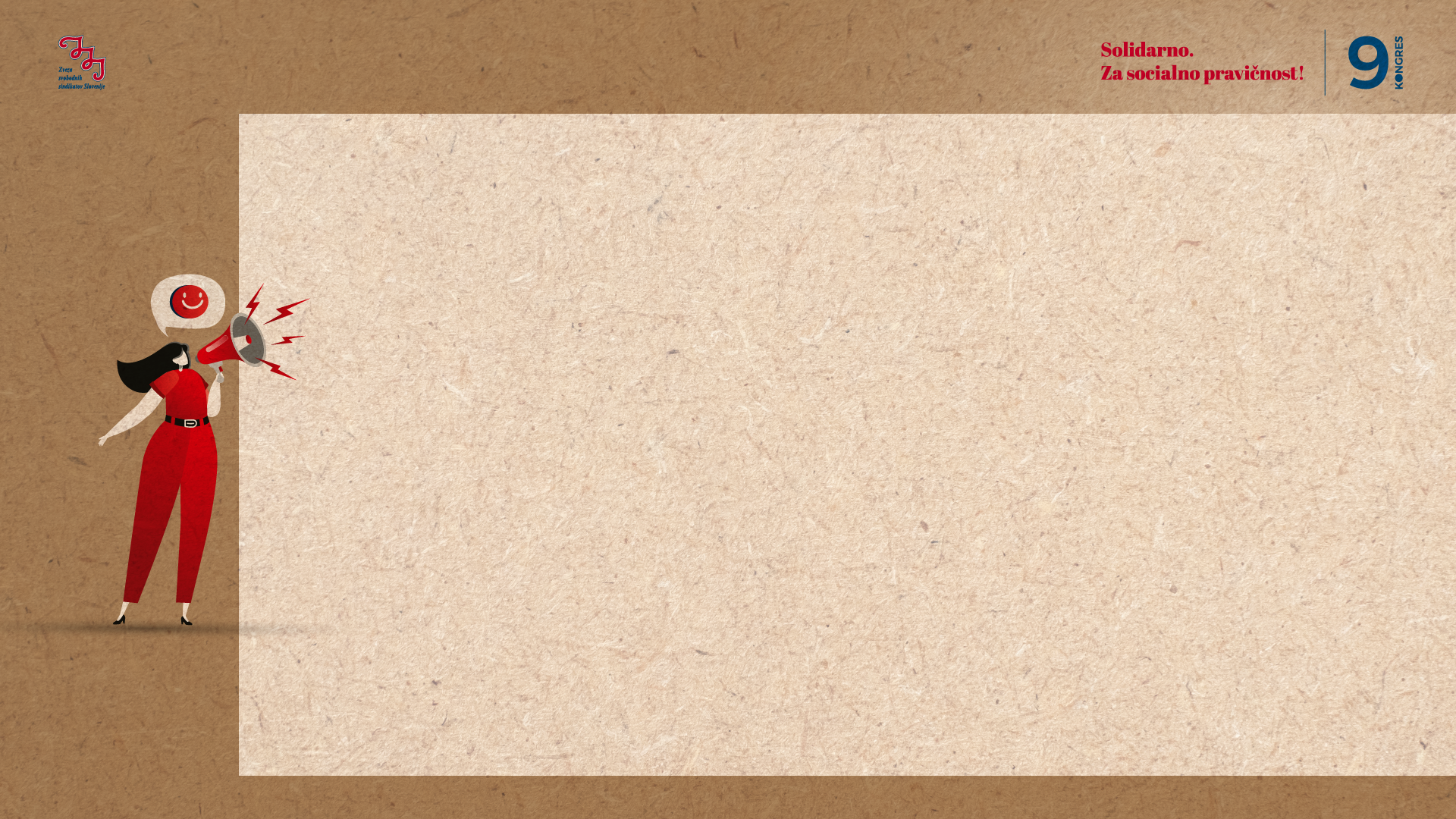 SOCIALNI DIALOG
Pripoznava posebne vloge socialnih partnerjev (financiranje SD)
Reprezentativnost
Sklepanje KP v dejavnostih, kjer jih ni
Zapis socialnega dialoga v Ustavo
Oblike sindikalnega boja
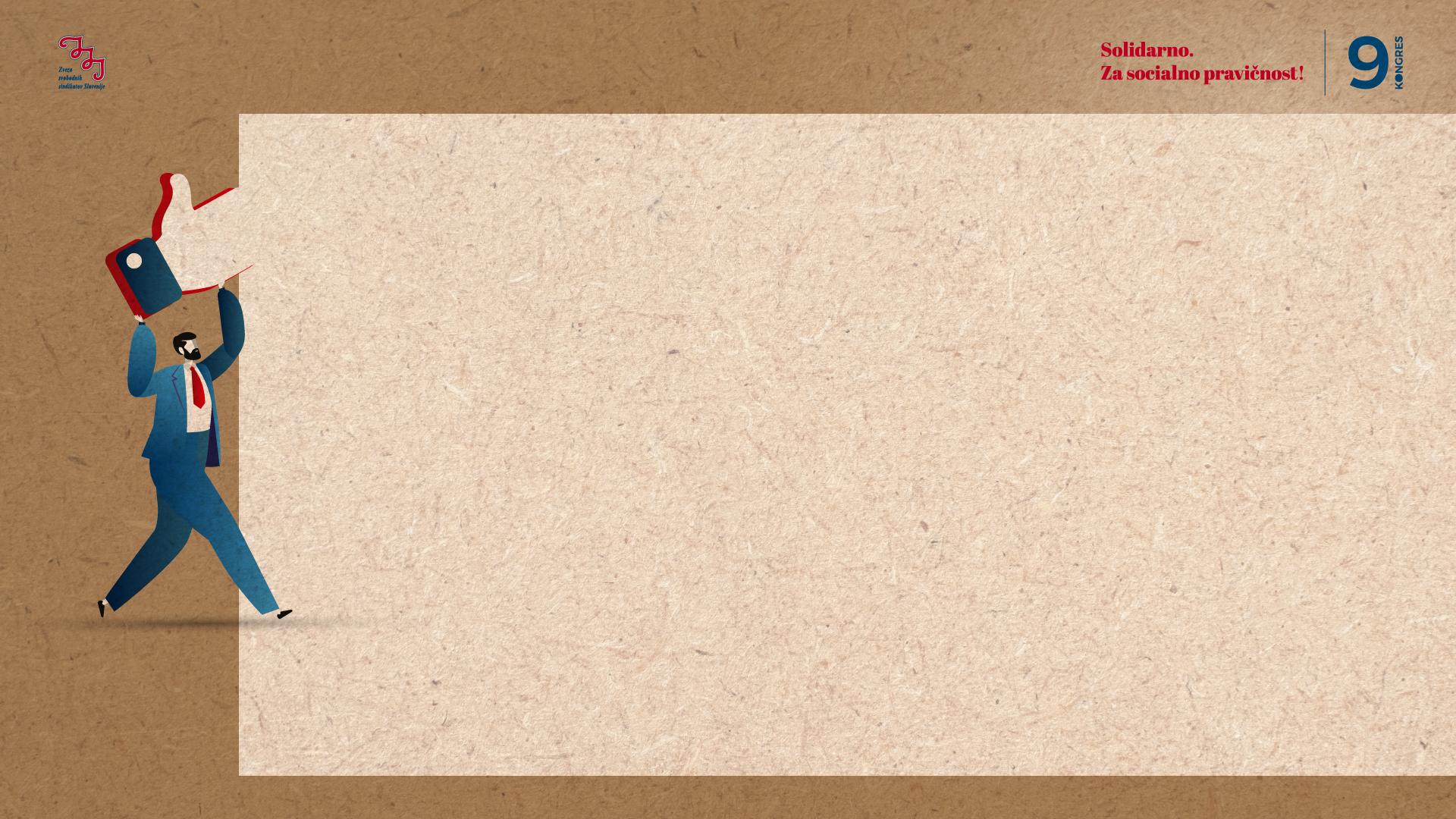 VARNOST IN ZDRAVJE PRI DELU
Prenova predpisov 
Poklicne bolezni
Izvajanje izobraževanja
Medicina dela
Ocene tveganja
Sodelovanje z institucijami
Konference, kampanje,
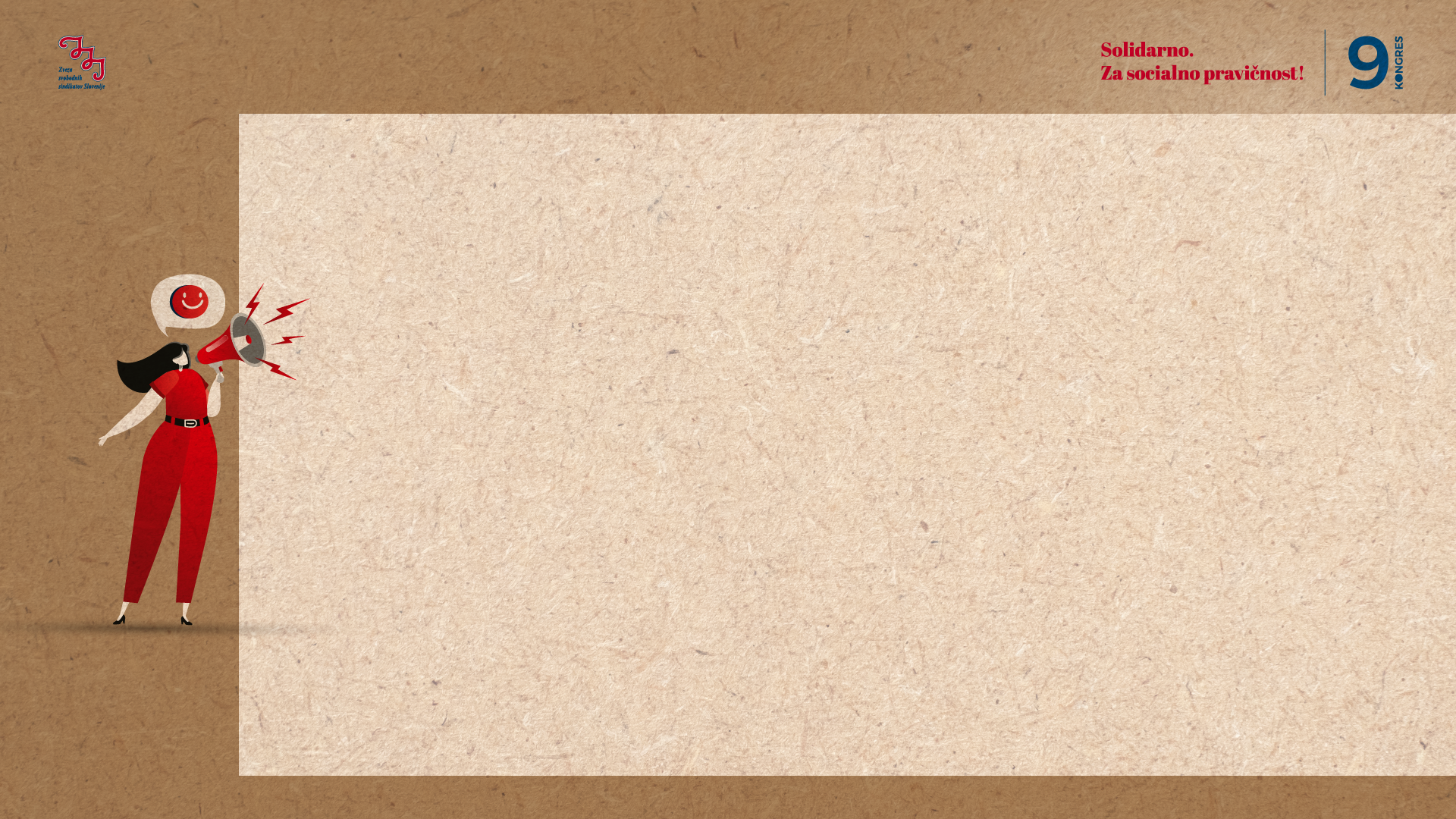 ENAKE MOŽNOSTI, SOCIALNO VARSTVO
Ozaveščanje, ne le na področju ‚moški – ženska‘
Povezovanje z Zagovornikom
Roža mogota
Zagovornik enakih možnosti v sindikatih
Ratifikacija konvencije MOD št.190
Odpravljanje plačne vrzeli
Uravnotežena zastopanost M/Ž v organih odločanja (40%)
Usklajevanje zasebnega in poklicnega življenja- KP
Socialni transferji
Dostopnost socialnih pravic
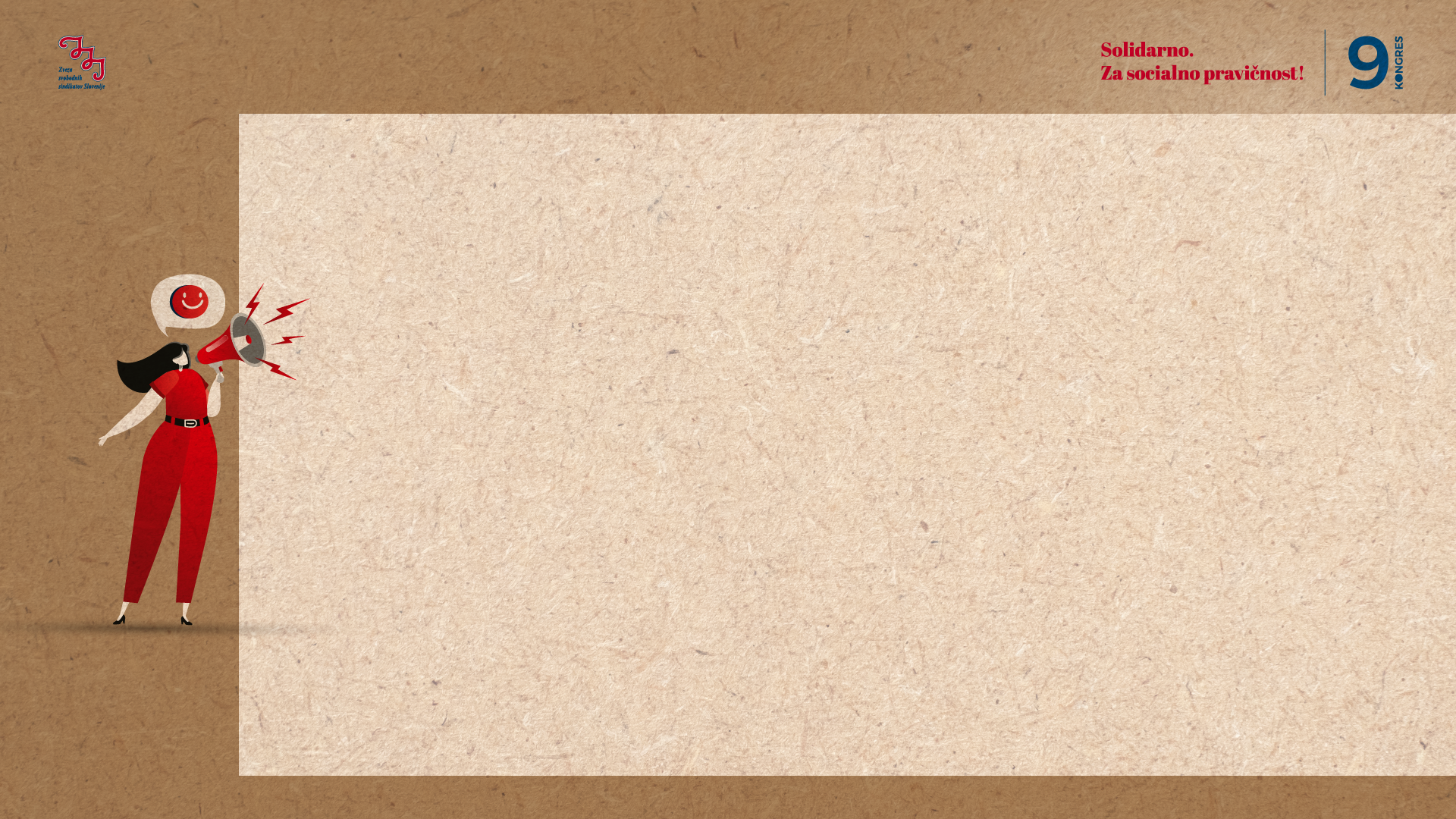 IZOBRAŽEVANJE IN USPOSABLJANJE
Ponudba za člane, zaposlene in nosilce funkcij
Izboljšanje možnosti za zaposlitev
Nova znanja (digitalna ...)
NPK sindikalist
Sindikalna akademija, sindeks
Aktivna vloga pri raznolikem izobraževanju, znanja za sindikat in za posameznika
Sindikalne vsebine, dostopne na spletu, e-izobraževanje, webinarji
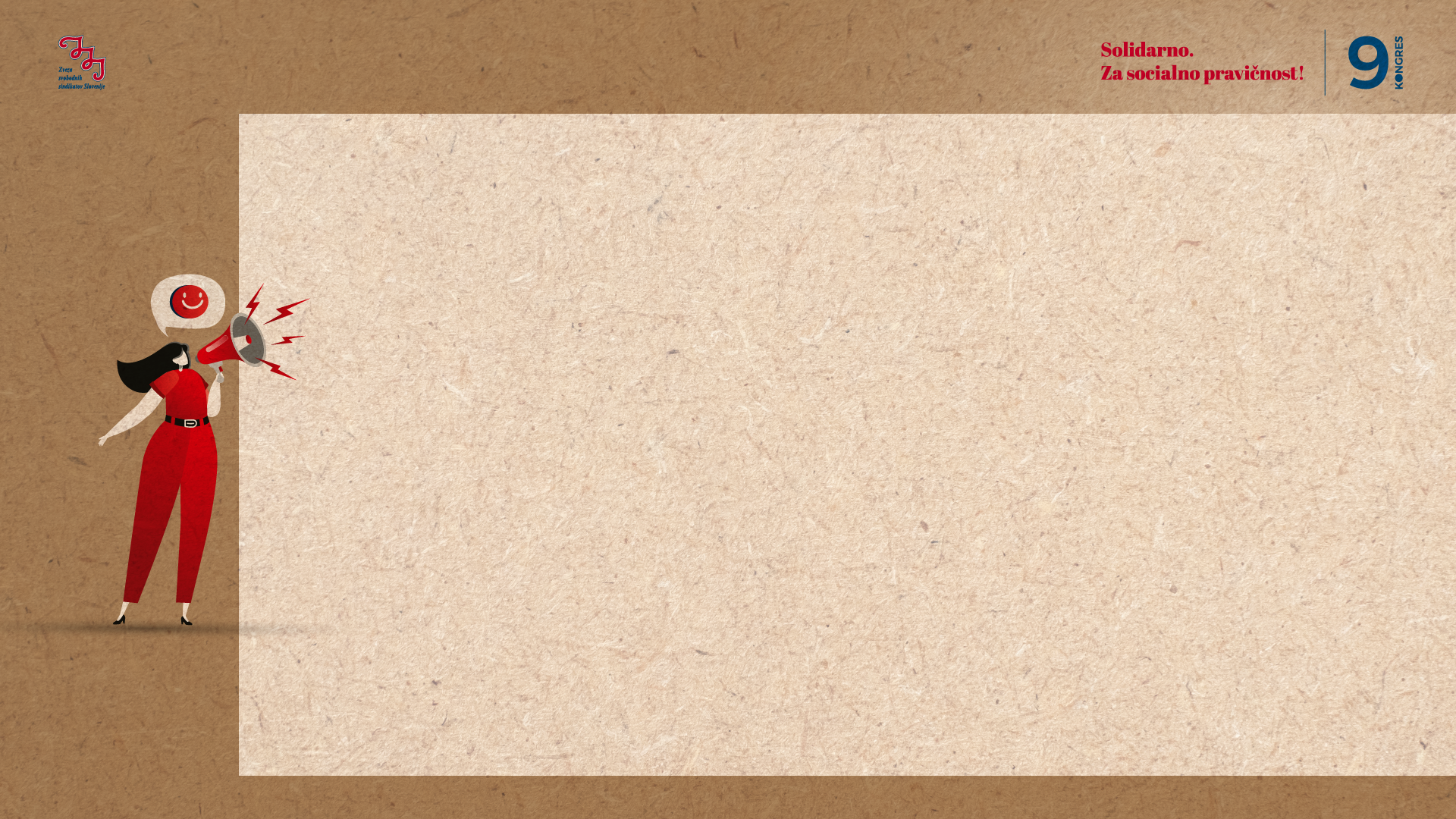 INFORMIRANJE, KOMUNICIRANJE, PROJEKTI, DIGITALIZACIJA
Obveščanje različnih ciljnih skupin, obojestranski tok komuniciranja
Dvig ravni obveščenosti in komuniciranja
Nova orodja (aplikacija)
Krepitev DE, družabna omrežja, spletna stran, novi kanali
Cilji projektov:
Socialni dialog
Digitalizacija
Raziskave
Izobraževanje
Digitalizacija pri delu kot orodje za boljše delo
Spletna aplikacija
Digitaliziranje procesov (npr. evidence)
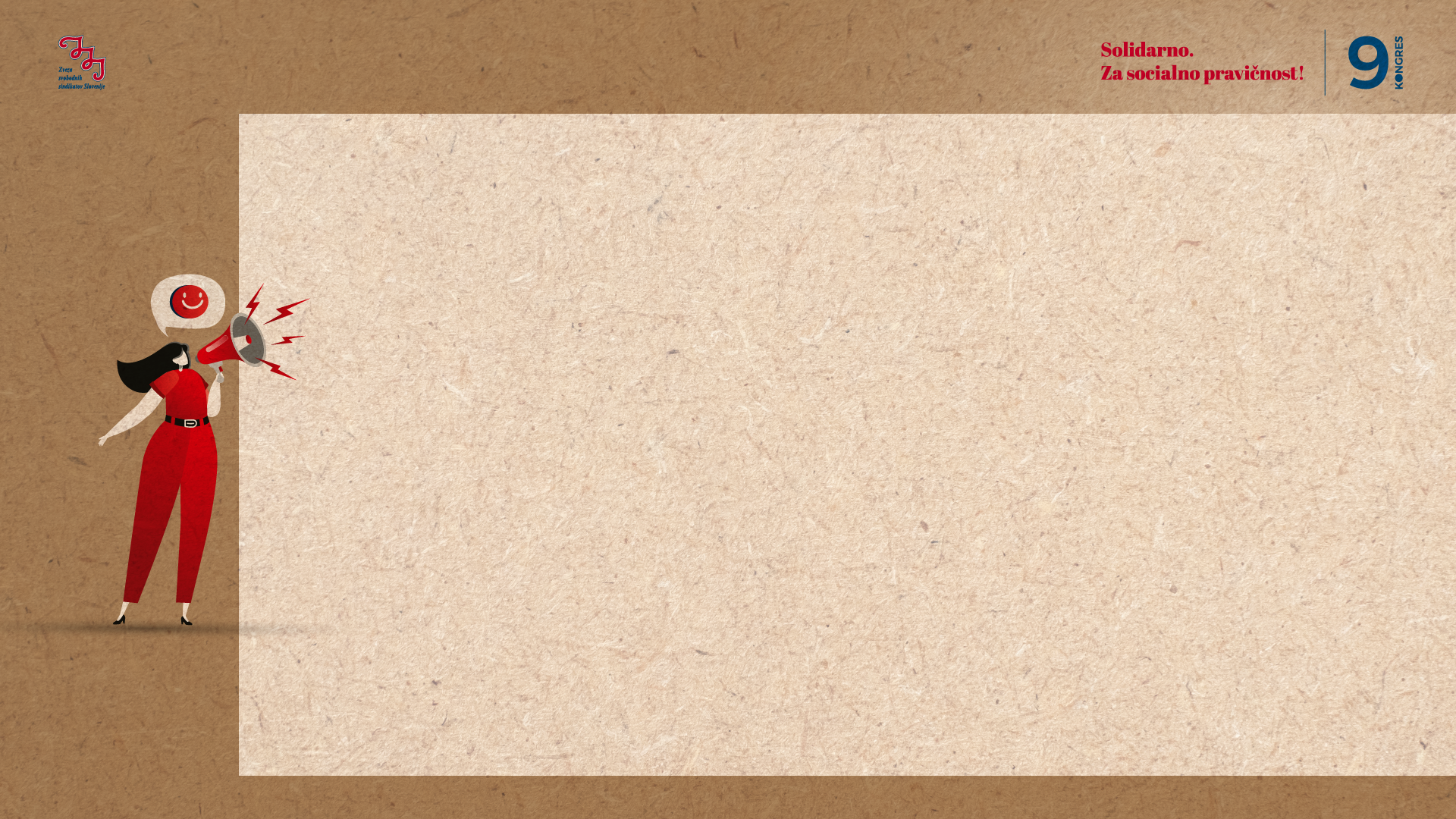 ORGANIZIRANOST ZSSS IN TO
Povezano in enotno delovanje strokovnih služb, krepitev stroke
Sistemizacija, kolektivna pogodba ocena tveganja …
Digitalizacija, mednarodno sodelovanje
Poenoteno delovanje TO
Volitev novih konferenc 2022
Krepitev mreže TO- financiranje
Več sodelovanja, delovnih posvetov, izobraževanja
Pomladitev kolektiva
Cilj: krepitev stroke in terena
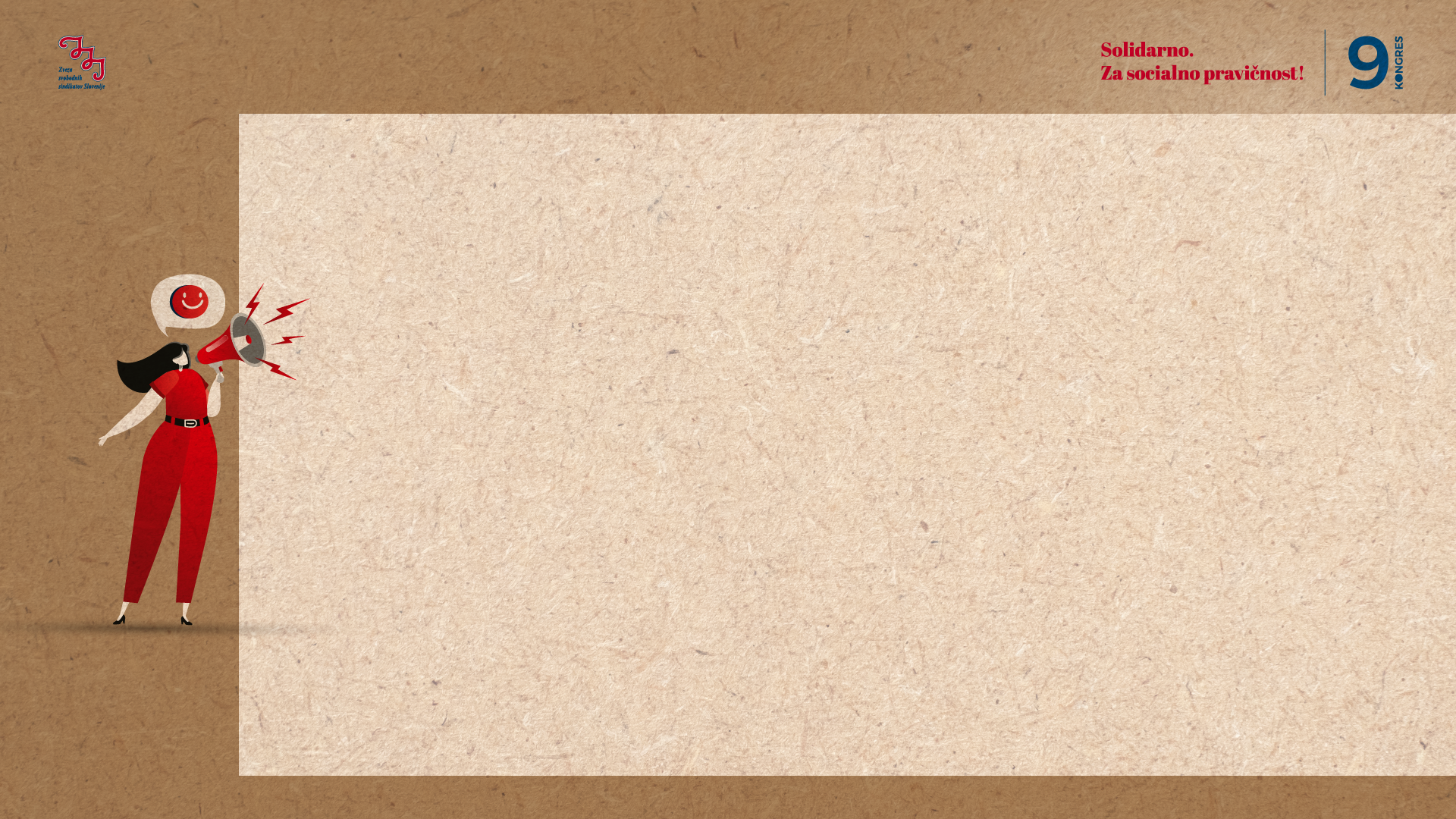 MEDNARODNO SODELOVANJE
Vpliv na zakonodajo EU
globalizacija – ni dovolj nacionalni nivo
Balkan – projekt Solidarnost
ETUC,  ITUC
Evropski ekonomski in socialni odbor, komisije na ravni Evrope
MOD
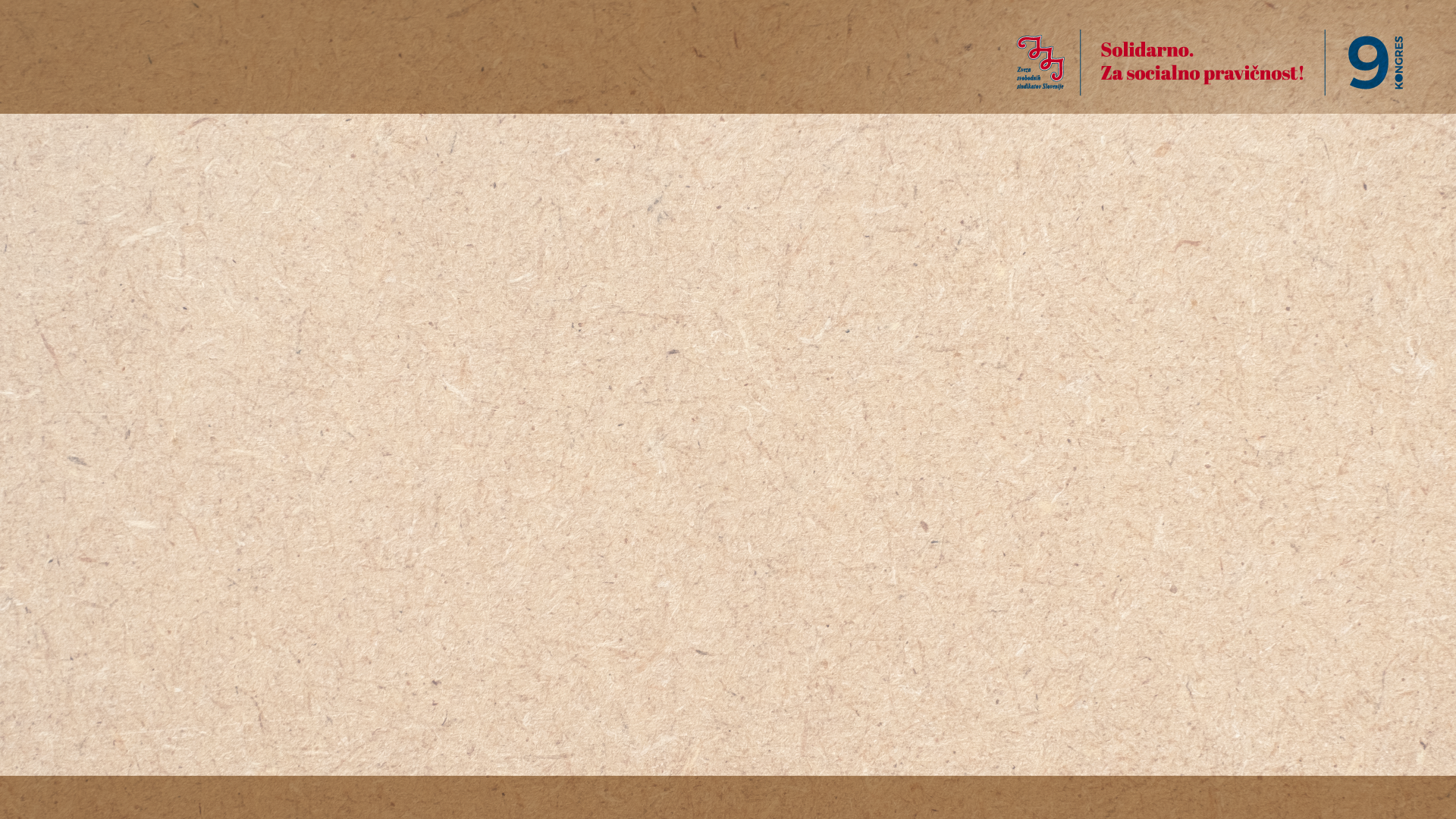 ZAKLJUČEK
Lahko, da bomo zgrešili cilj. 
Zagotovo pa ga bomo, 
če niti poskusili ne bomo.
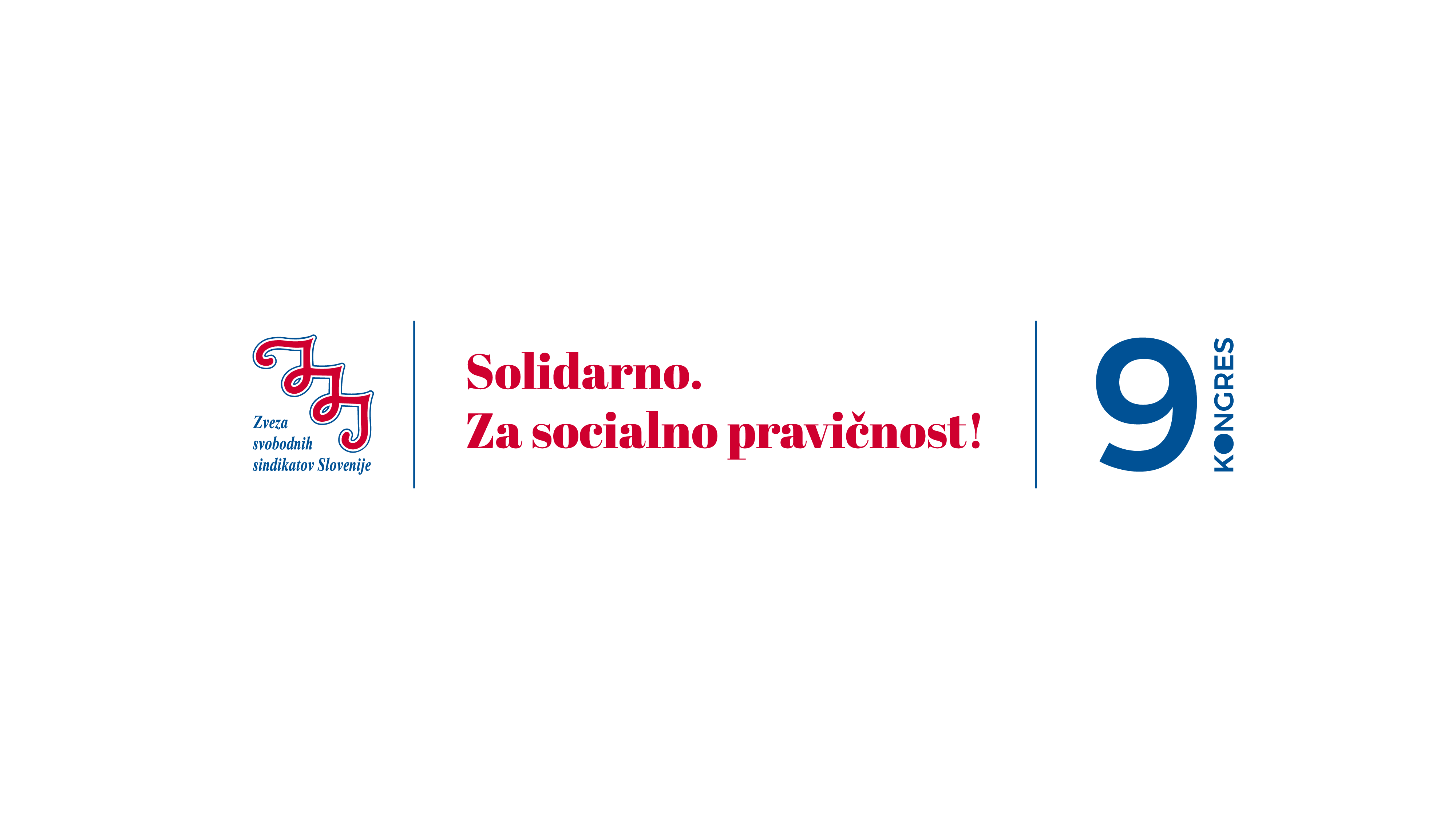